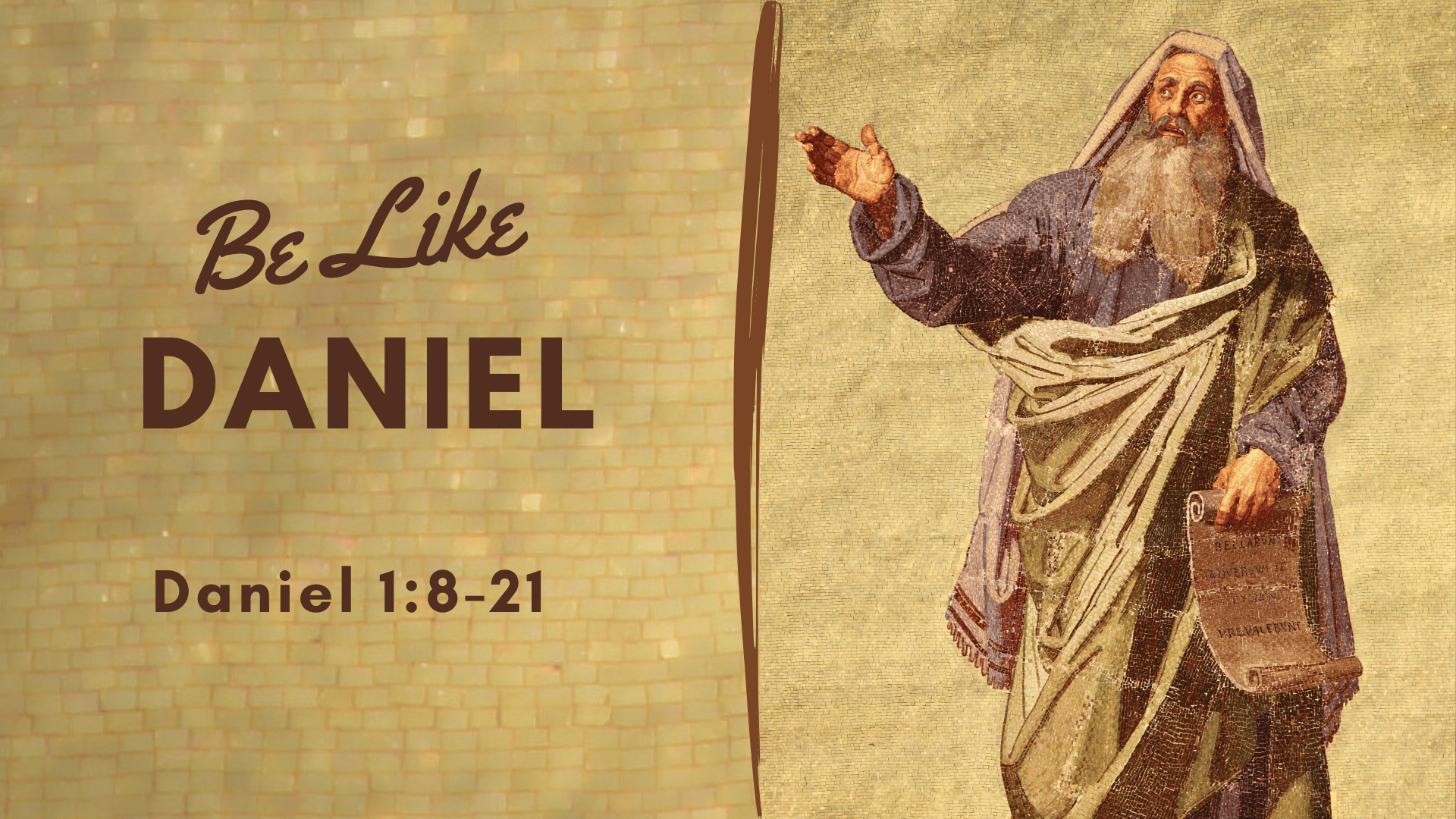 Enjoying Success in Life Without Compromise
[Speaker Notes: Be Like Daniel!
Enjoying Success in Life Without Compromise
(Daniel 1:8-21), “But Daniel purposed in his heart that he would not defile himself with the portion of the king's delicacies, nor with the wine which he drank; therefore he requested of the chief of the eunuchs that he might not defile himself. 9 Now God had brought Daniel into the favor and goodwill of the chief of the eunuchs. 10 And the chief of the eunuchs said to Daniel, “I fear my lord the king, who has appointed your food and drink. For why should he see your faces looking worse than the young men who are your age? Then you would endanger my head before the king.”
11 So Daniel said to the steward whom the chief of the eunuchs had set over Daniel, Hananiah, Mishael, and Azariah, 12 “Please test your servants for ten days, and let them give us vegetables to eat and water to drink. 13 Then let our appearance be examined before you, and the appearance of the young men who eat the portion of the king's delicacies; and as you see fit, so deal with your servants.” 14 So he consented with them in this matter, and tested them ten days.
15 And at the end of ten days their features appeared better and fatter in flesh than all the young men who ate the portion of the king's delicacies. 16 Thus the steward took away their portion of delicacies and the wine that they were to drink, and gave them vegetables.
17 As for these four young men, God gave them knowledge and skill in all literature and wisdom; and Daniel had understanding in all visions and dreams.
18 Now at the end of the days, when the king had said that they should be brought in, the chief of the eunuchs brought them in before Nebuchadnezzar. 19 Then the king interviewed them, and among them all none was found like Daniel, Hananiah, Mishael, and Azariah; therefore they served before the king. 20 And in all matters of wisdom and understanding about which the king examined them, he found them ten times better than all the magicians and astrologers who were in all his realm. 21 Thus Daniel continued until the first year of King Cyrus.”

Based on a lesson by Mark Copeland
Preached at West Side on September 12, 2010 PM
Preached again with this new title on April 16, 2023 at 11:00am]
A Man of…
Purpose (1:8)(Gen. 39:1-4; Matt. 6:33)

Principle (1:8; 5:13-17; 6:10)
(Psalm 15:1-5)

Purity (6:1-4)
(1 Tim. 4:12; Tit. 2:6-8, 9-10)

Prayer (6:10)
(1 Thess. 5:17-18; Col. 4:2)
[Speaker Notes: Be Like Daniel… A Man of
A Man of Purpose (1:8)
(1:8), “But Daniel purposed in his heart that he would not defile himself with the portion of the king's delicacies, nor with the wine which he drank; therefore he requested of the chief of the eunuchs that he might not defile himself.”
(Genesis 39:1-4), “Now Joseph had been taken down to Egypt. And Potiphar, an officer of Pharaoh, captain of the guard, an Egyptian, bought him from the Ishmaelites who had taken him down there. 2 The Lord was with Joseph, and he was a successful man; and he was in the house of his master the Egyptian. 3 And his master saw that the Lord was with him and that the Lord made all he did to prosper in his hand. 4 So Joseph found favor in his sight, and served him. Then he made him overseer of his house, and all that he had he put under his authority.”
(Matthew 6:33), [OUR PURPOSE], “But seek first the kingdom of God and His righteousness, and all these things shall be added to you.
[CLICK] A Man of Principle (1:8; 5:13-17; 6:10)
(1:8), “But Daniel purposed in his heart that he would not defile himself with the portion of the king's delicacies, nor with the wine which he drank; therefore he requested of the chief of the eunuchs that he might not defile himself.”
(5:13-17), [Later, before Belshazzar], “Then Daniel was brought in before the king. The king spoke, and said to Daniel, “Are you that Daniel who is one of the captives from Judah, whom my father the king brought from Judah? 14 I have heard of you, that the Spirit of God is in you, and that light and understanding and excellent wisdom are found in you. 15 Now the wise men, the astrologers, have been brought in before me, that they should read this writing and make known to me its interpretation, but they could not give the interpretation of the thing. 16 And I have heard of you, that you can give interpretations and explain enigmas. Now if you can read the writing and make known to me its interpretation, you shall be clothed with purple and have a chain of gold around your neck, and shall be the third ruler in the kingdom.”   17 Then Daniel answered, and said before the king, “Let your gifts be for yourself, and give your rewards to another; yet I will read the writing to the king, and make known to him the interpretation.”
(6:10), [Darius/No prayers to anyone other than himself for 30 days], “Now when Daniel knew that the writing was signed, he went home. And in his upper room, with his windows open toward Jerusalem, he knelt down on his knees three times that day, and prayed and gave thanks before his God, as was his custom since early days.”
(Psalm 15:1-5), [God respects and rewards principle], “Lord, who may abide in Your tabernacle? Who may dwell in Your holy hill? 2 He who walks uprightly, and works righteousness, and speaks the truth in his heart; 3 he who does not backbite with his tongue, nor does evil to his neighbor, nor does he take up a reproach against his friend; 4 in whose eyes a vile person is despised, but he honors those who fear the Lord; he who swears to his own hurt and does not change; 5 he who does not put out his money at usury, nor does he take a bribe against the innocent. He who does these things shall never be moved.”
[CLICK] A Man of Purity (6:1-4)
(6:1-4), “It pleased Darius to set over the kingdom one hundred and twenty satraps, to be over the whole kingdom; 2 and over these, three governors, of whom Daniel was one, that the satraps might give account to them, so that the king would suffer no loss. 3 Then this Daniel distinguished himself above the governors and satraps, because an excellent spirit was in him; and the king gave thought to setting him over the whole realm. 4 So the governors and satraps sought to find some charge against Daniel concerning the kingdom; but they could find no charge or fault, because he was faithful; nor was there any error or fault found in him.
(1 Timothy 4:12), [To Timothy], “Let no one despise your youth, but be an example to the believers in word, in conduct, in love, in spirit, in faith, in purity.”
(Titus 2:6-8), [Titus to teach others] , “Likewise, exhort the young men to be sober-minded, 7 in all things showing yourself to be a pattern of good works; in doctrine showing integrity, reverence, incorruptibility, 8 sound speech that cannot be condemned, that one who is an opponent may be ashamed, having nothing evil to say of you.”
(Titus 2:9-10), “Exhort bondservants to be obedient to their own masters, to be well pleasing in all things, not answering back, 10 not pilfering, but showing all good fidelity, that they may adorn the doctrine of God our Savior in all things.”
[CLICK] A Man of Prayer (6:10)
(6:10), “Now when Daniel knew that the writing was signed, he went home. And in his upper room, with his windows open toward Jerusalem, he knelt down on his knees three times that day, and prayed and gave thanks before his God, as was his custom since early days.”
(1 Thessalonians 5:17-18), “pray without ceasing, 18 in everything give thanks; for this is the will of God in Christ Jesus for you.”
(Colossians 4:2), “Continue earnestly in prayer, being vigilant in it with thanksgiving.”]
Conclusion
It is a false assumption that to get along in this world you must compromise.
By daring to be a Daniel, living with purpose, principle, purity and prayer, you can be a success in this life, and secure an eternity in God’s presence!
[Speaker Notes: Conclusion
It is a false assumption that to get along in this world you must compromise.
By daring to be a Daniel, living with purpose, principle, purity and prayer, you can be a success in this life, and secure an eternity in God’s presence!
(Romans 12:1-2), “I beseech you therefore, brethren, by the mercies of God, that you present your bodies a living sacrifice, holy, acceptable to God, which is your reasonable service. 2 And do not be conformed to this world, but be transformed by the renewing of your mind, that you may prove what is that good and acceptable and perfect will of God.”]